Set 3 Pronunciation Guide
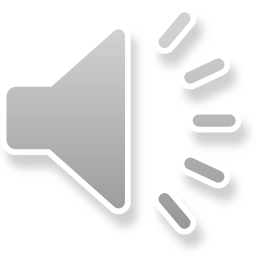 ea
cup of tea
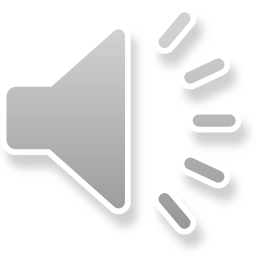 oi
spoil the boy
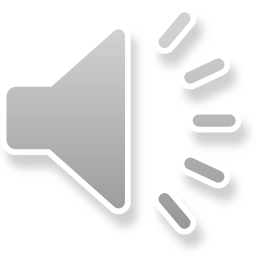 a-e
make a cake
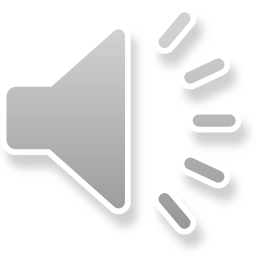 i-e
nice smile
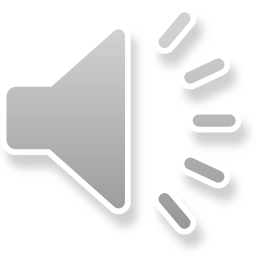 o-e
phone home
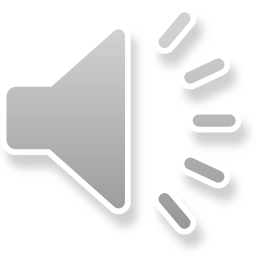 u-e
huge brute
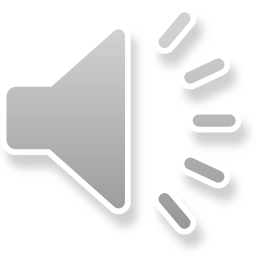 aw
yawn at dawn
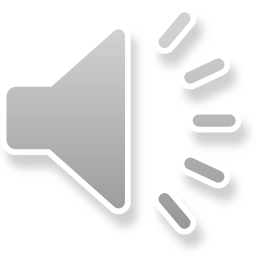 are
care and share
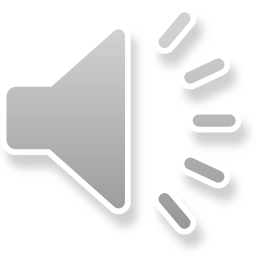 ur
nurse with a purse
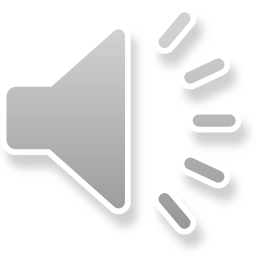 er
better letter
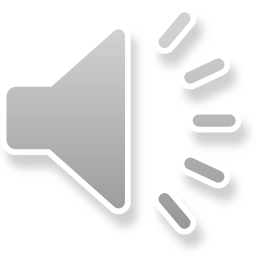 ow
brown cow
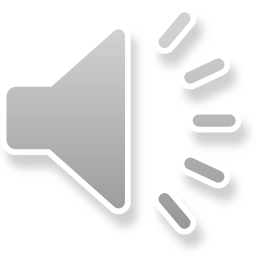 ai
snail in the rain
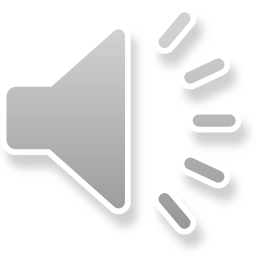 oa
goat in a boat
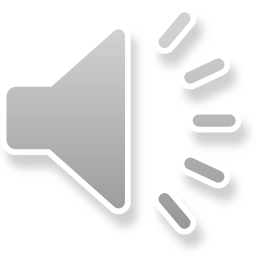 ew
chew the stew
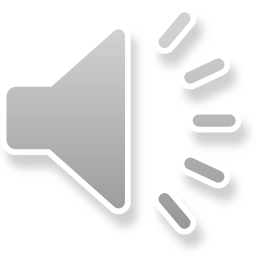 ire
fire, fire
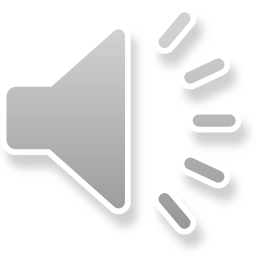 ear
hear with your ear
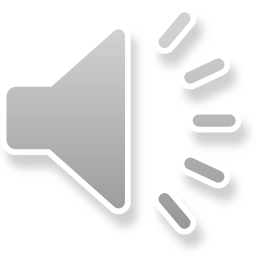 ure
sure it’s pure
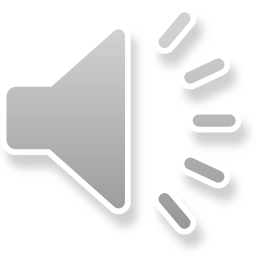 tion
pay attention, it’s a celebration
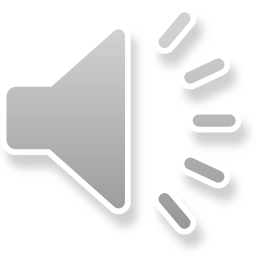 tious
cious
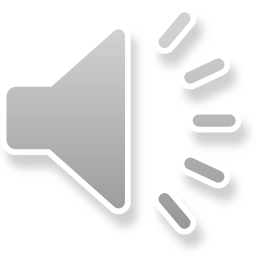 scrumptious and delicious